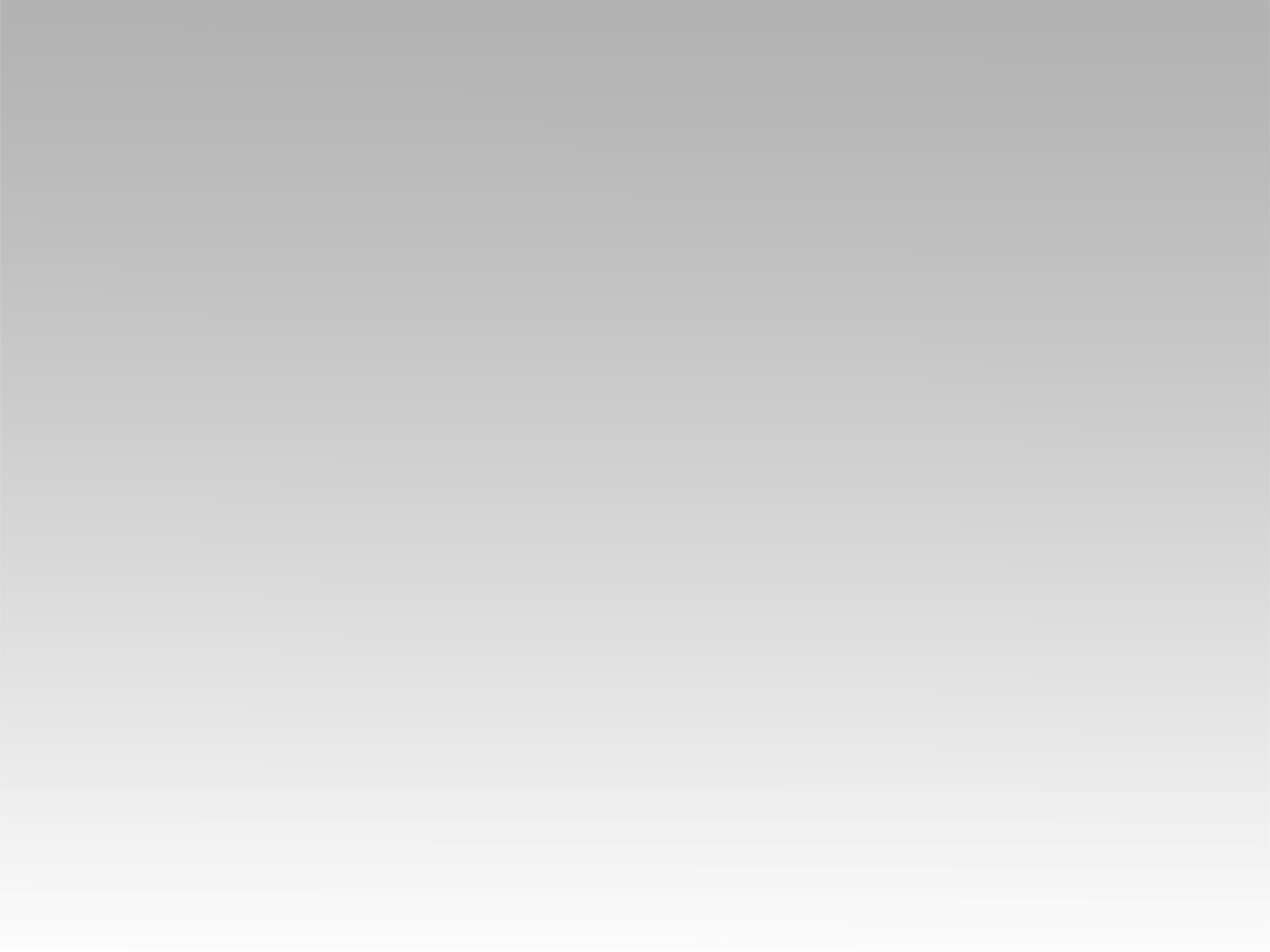 تـرنيــمة
من أجلك – درب الصليب
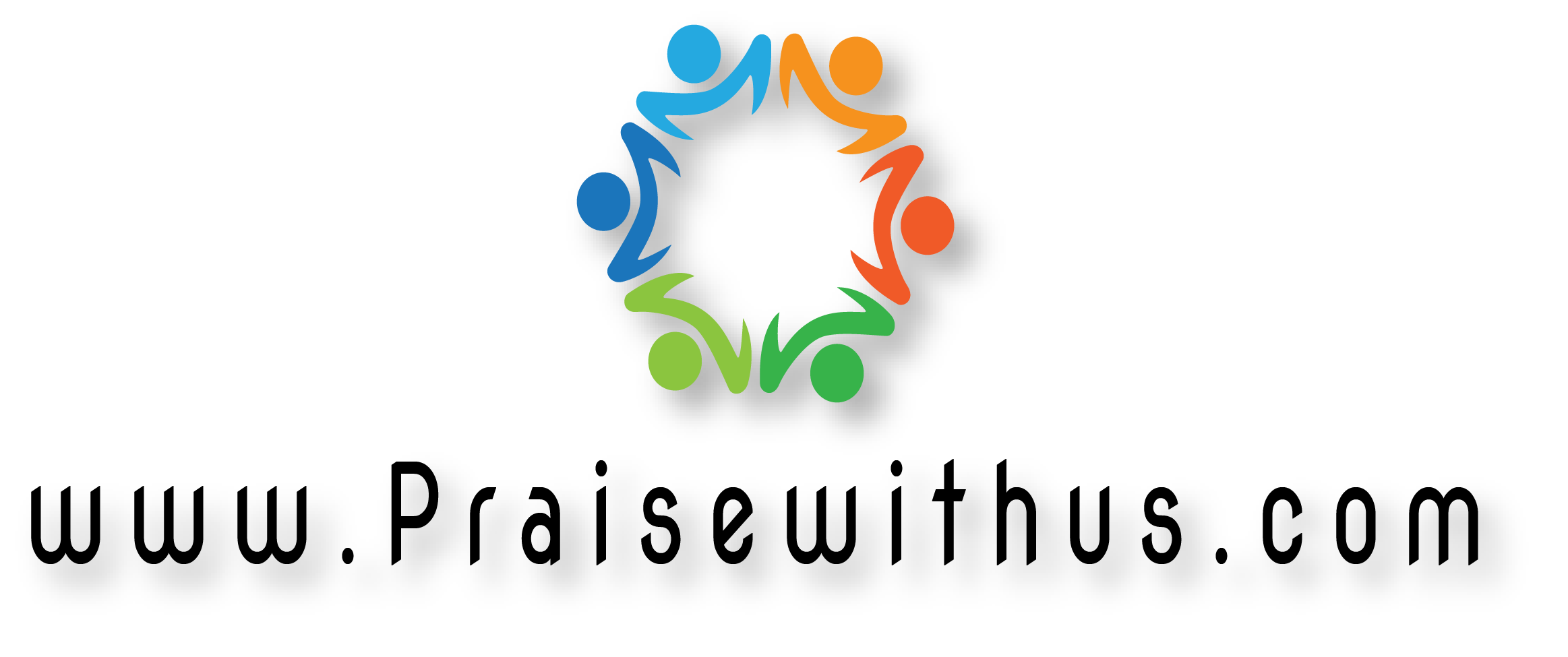 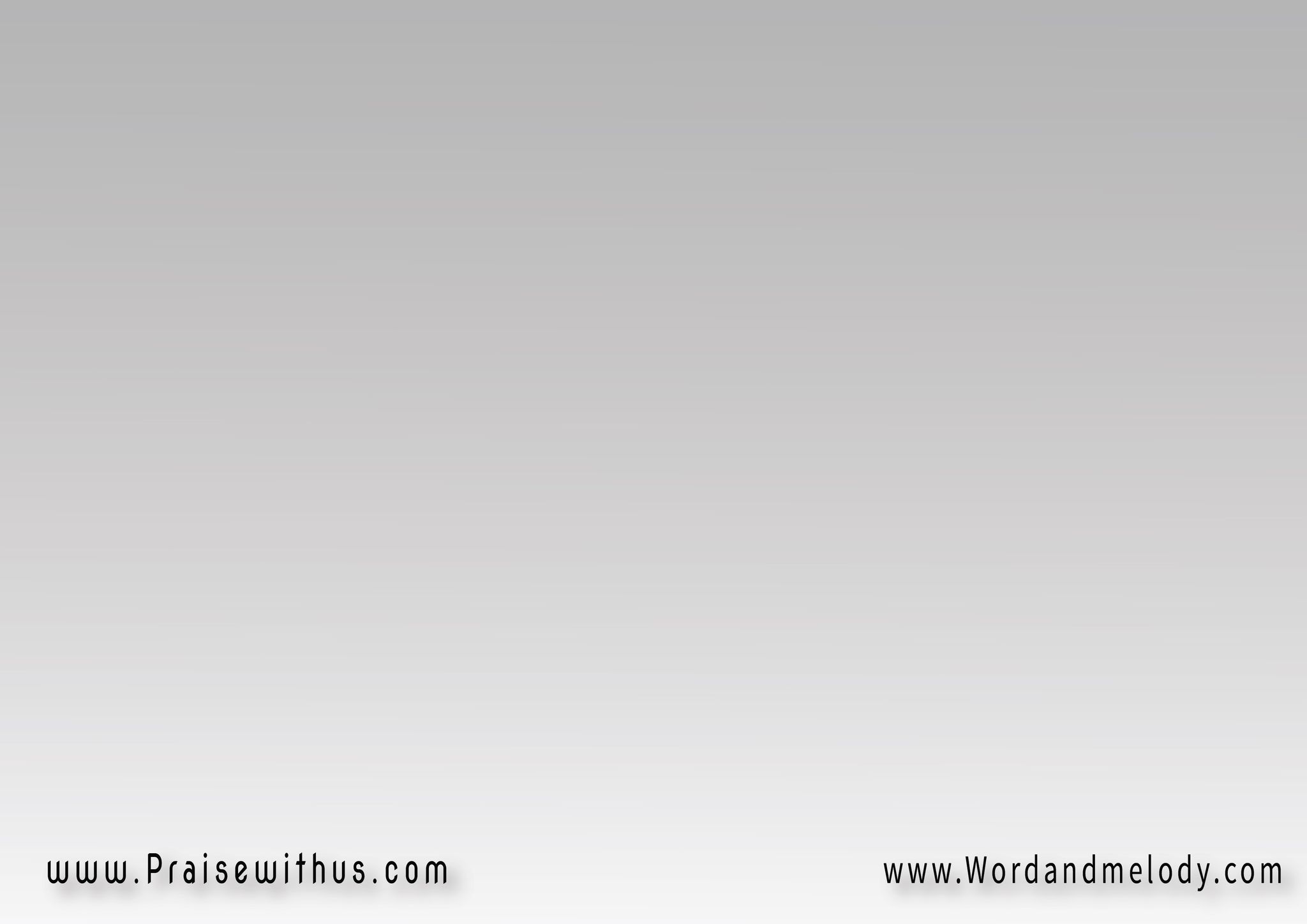 1-
مِن أجلِكَ سِرْتُ ذَا الطَّريقمِن أجلِكَ لِلجُلْجُثَــــــــــــةثَبَّتُّ وَجهِي نَحْوَ الصَّليبِ 
وَذَا لِأَنِّي أَحْبَبْتُـــــــــــــــك
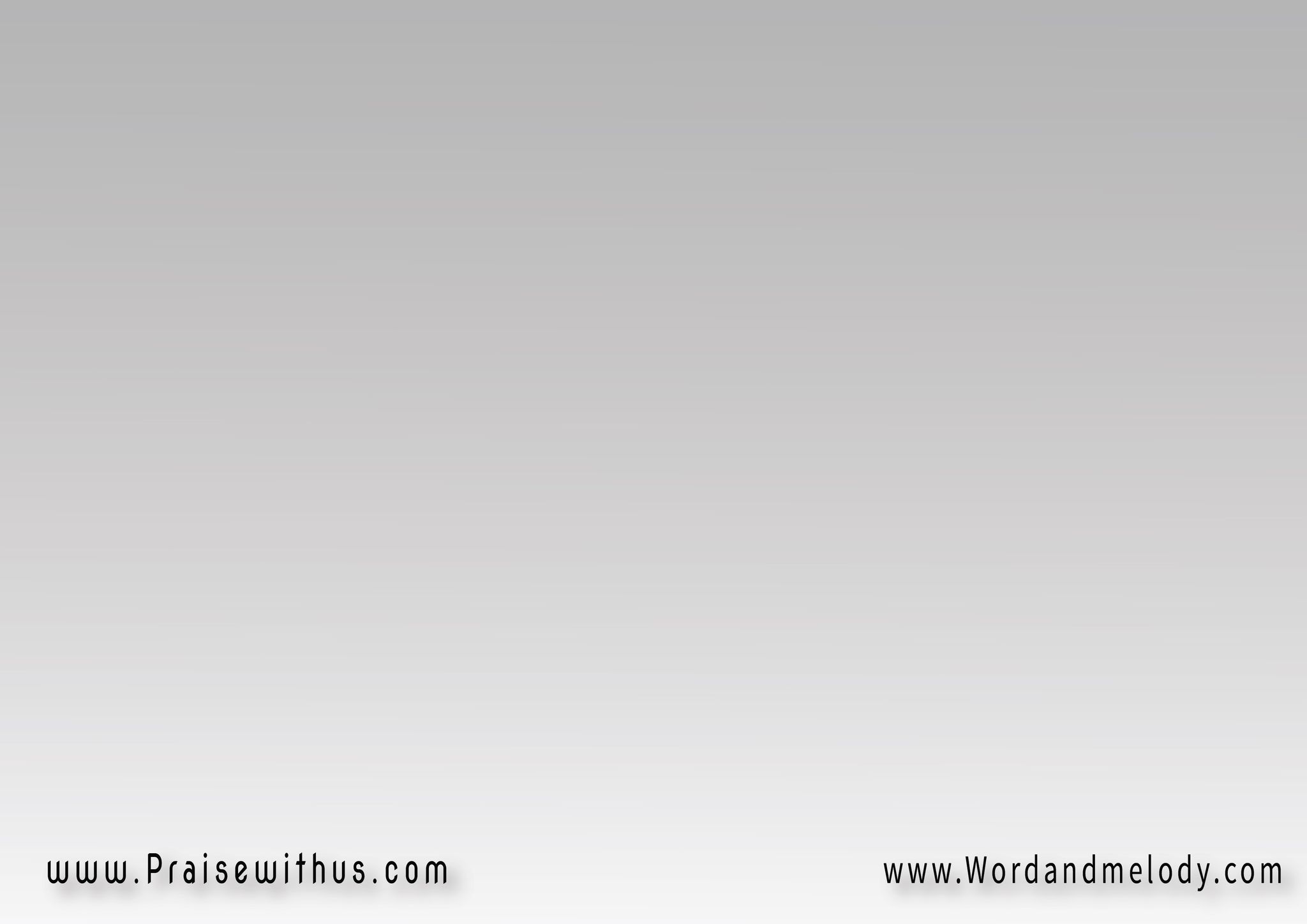 القرار:أَحْبَبْتُكَ صِرْتَ في عَيْني عَزِيزَاً مُكَرَّمَاًوَسَتَرْتُكَ صِـــــرْتَ بِالدَّمِّ الثَّمِينِ مُبَرَّرَاًأحْيَيْتُكَ كُنْتَ في جُبِّ الهَــلاكِ وَرَفَعْتُكَ
وَشَفَيْتُكَ مِن كُلِّ مَرَضٍ وَدَاءٍ أبْرَأتُكَ
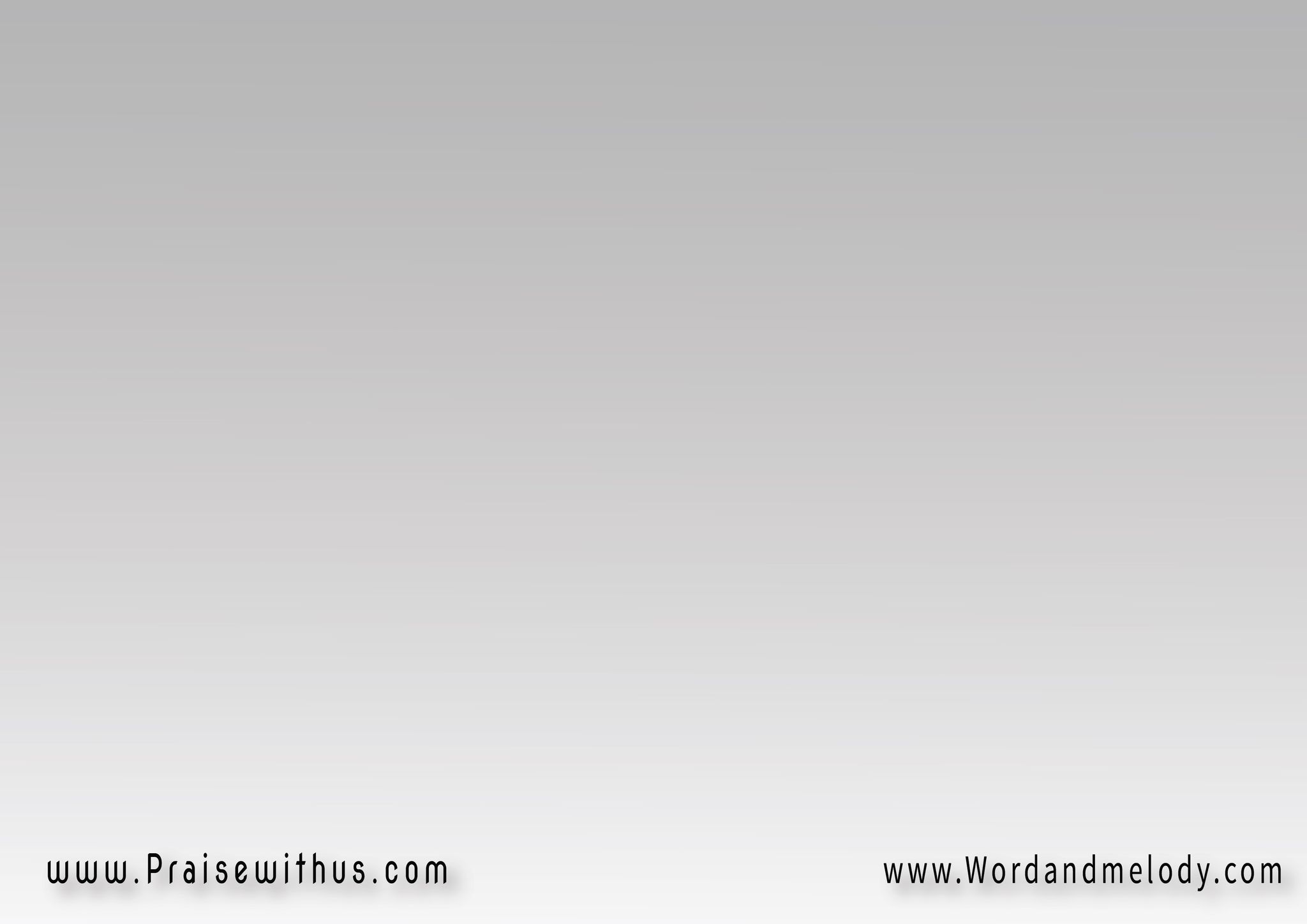 إكلِيلُ شَوْكٍ وَعَــــــارُ مَوْتٍكَانَ اختِيَاري دَرْبَ الصَّليبْ
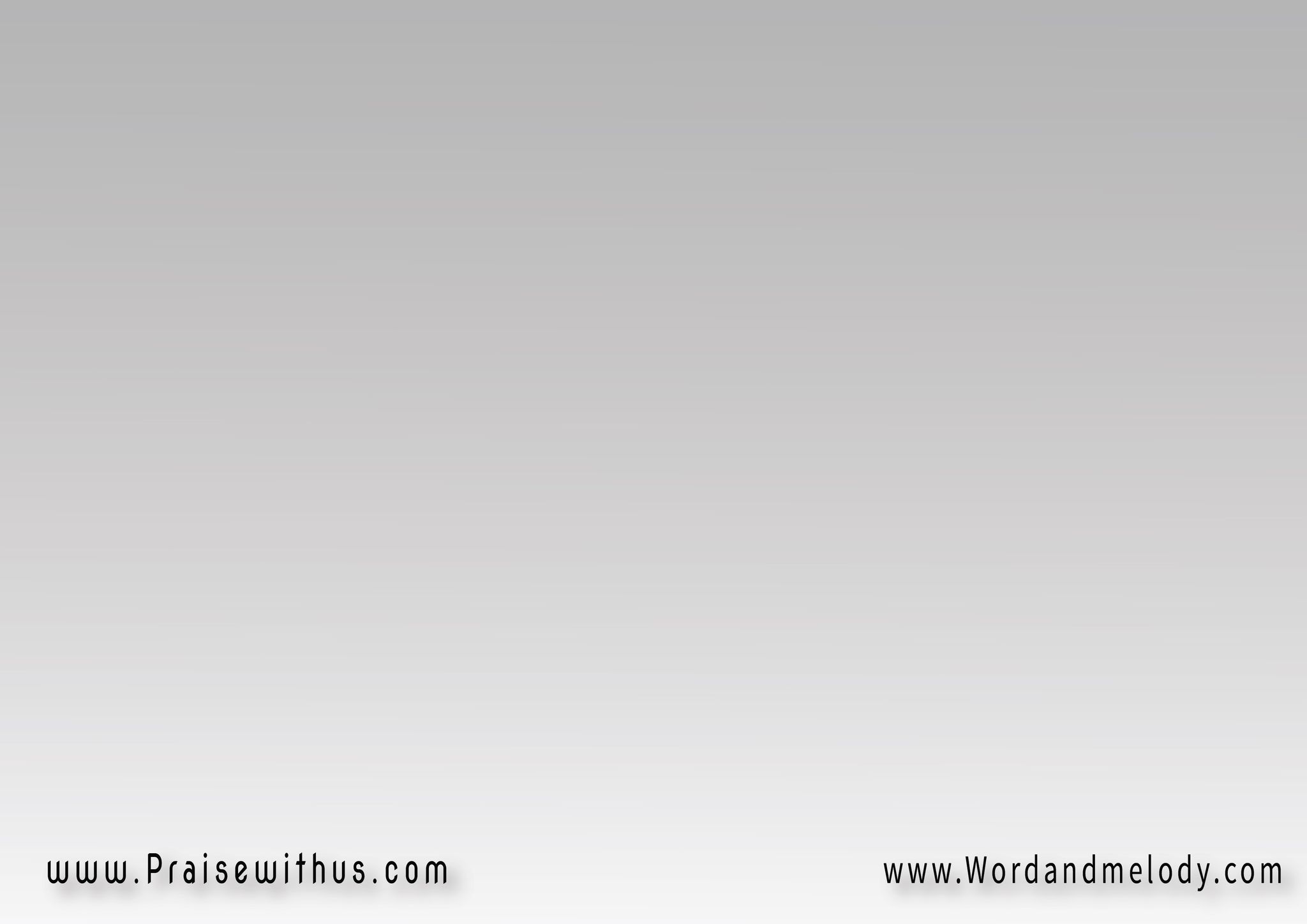 2-
ما أرْوَعَ المَشْهَدَ الرَّهيبْ 
حَيْثُ اِلتَقَى عِنْدَ الصَّليبْ
عَدْلٌ وَرَحْمَة حُبٌّ عَجيبْ 
عَمَلٌ إلَهي فَاقَ الحُدُودْ
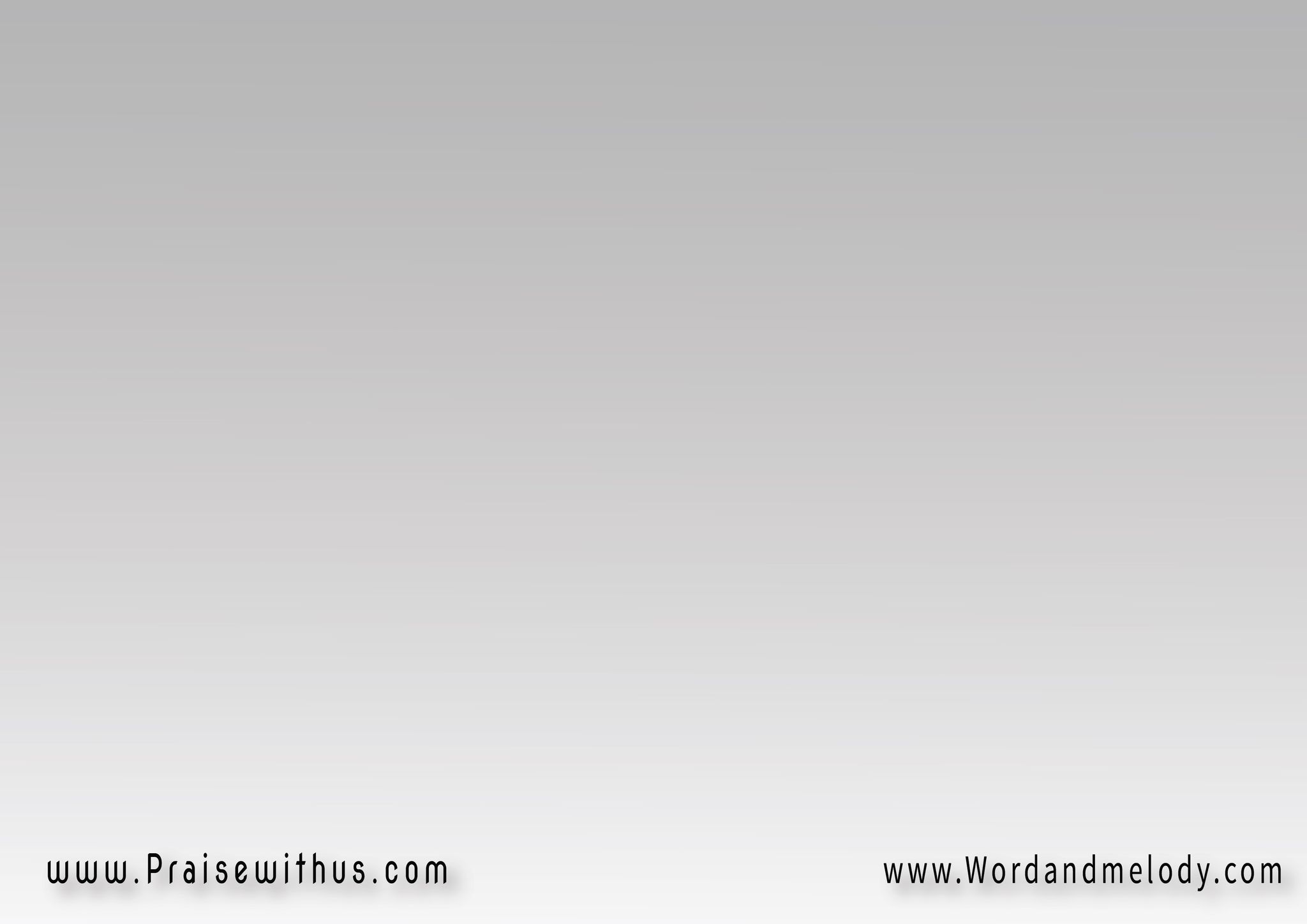 القرار:أَحْبَبْتُكَ صِرْتَ في عَيْني عَزِيزَاً مُكَرَّمَاًوَسَتَرْتُكَ صِـــــرْتَ بِالدَّمِّ الثَّمِينِ مُبَرَّرَاًأحْيَيْتُكَ كُنْتَ في جُبِّ الهَــلاكِ وَرَفَعْتُكَ
وَشَفَيْتُكَ مِن كُلِّ مَرَضٍ وَدَاءٍ أبْرَأتُكَ
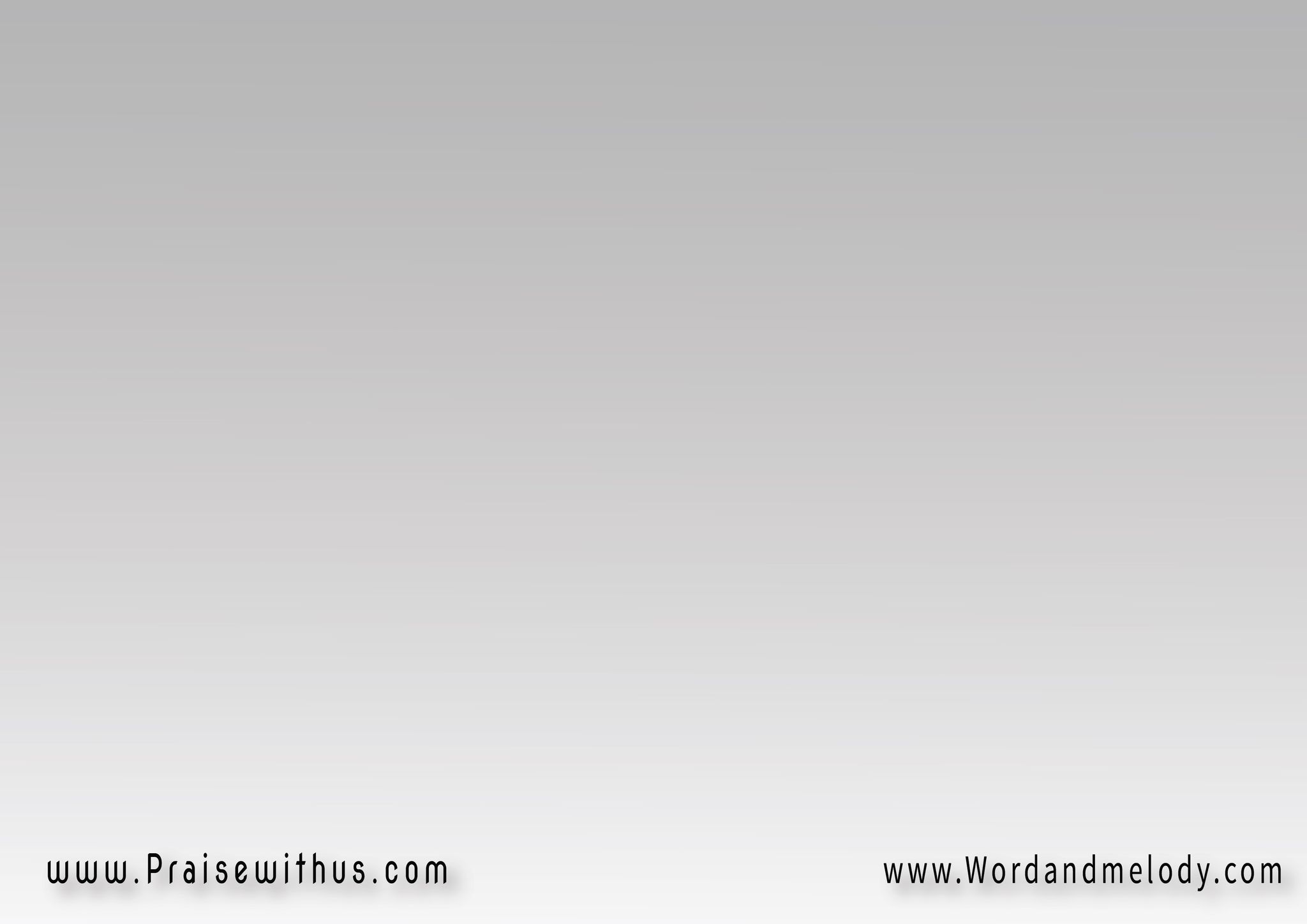 إكلِيلُ شَوْكٍ وَعَــــــارُ مَوْتٍكَانَ اختِيَاري دَرْبَ الصَّليبْ
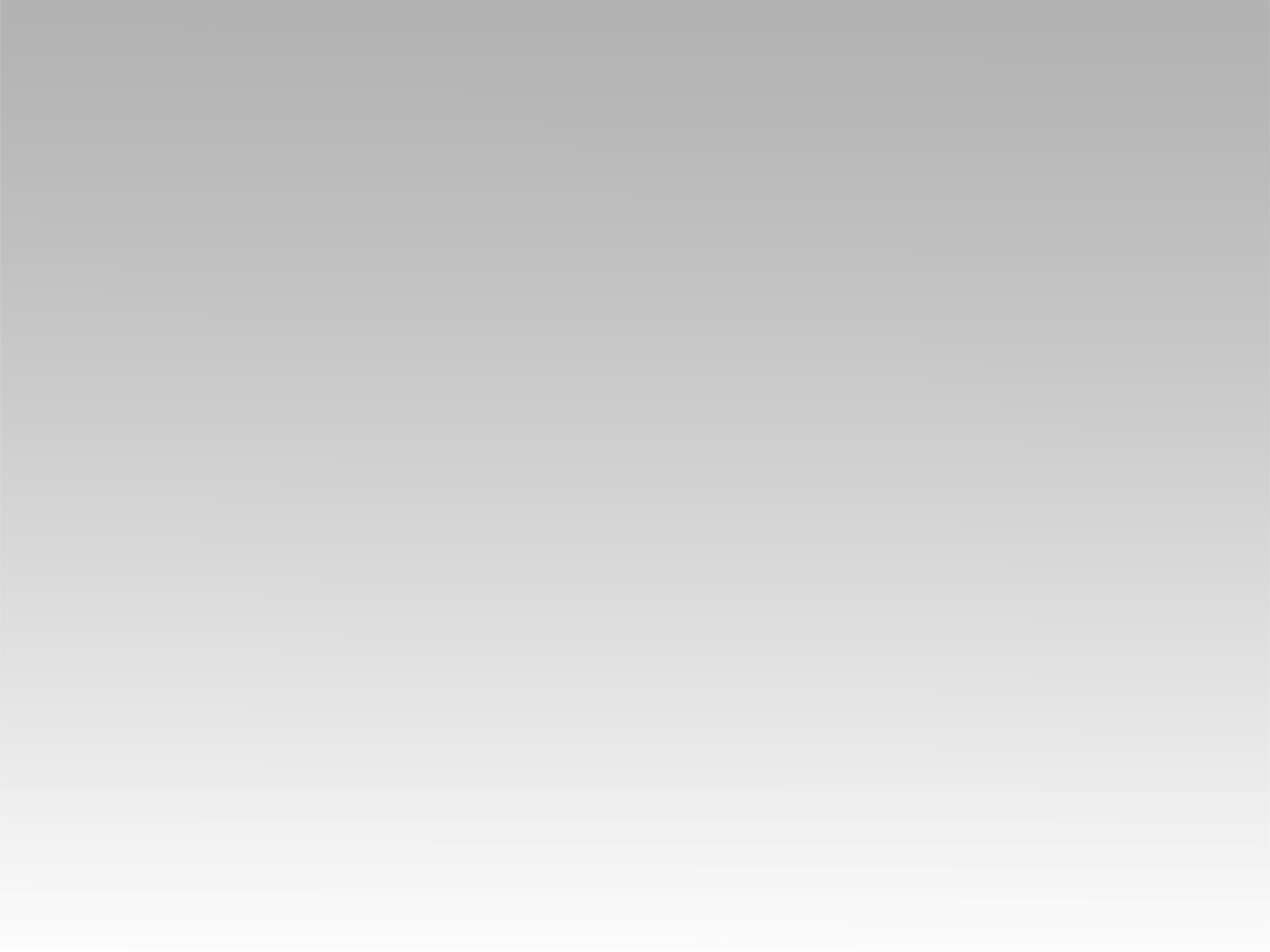 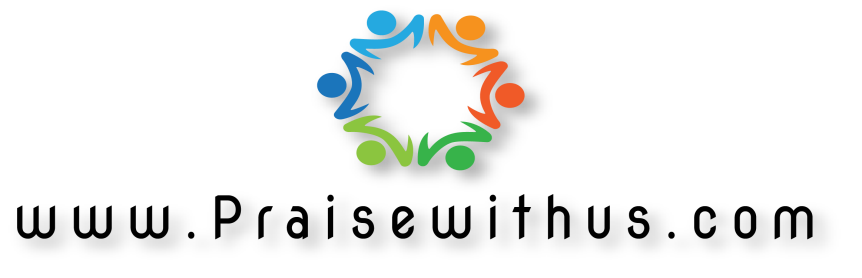